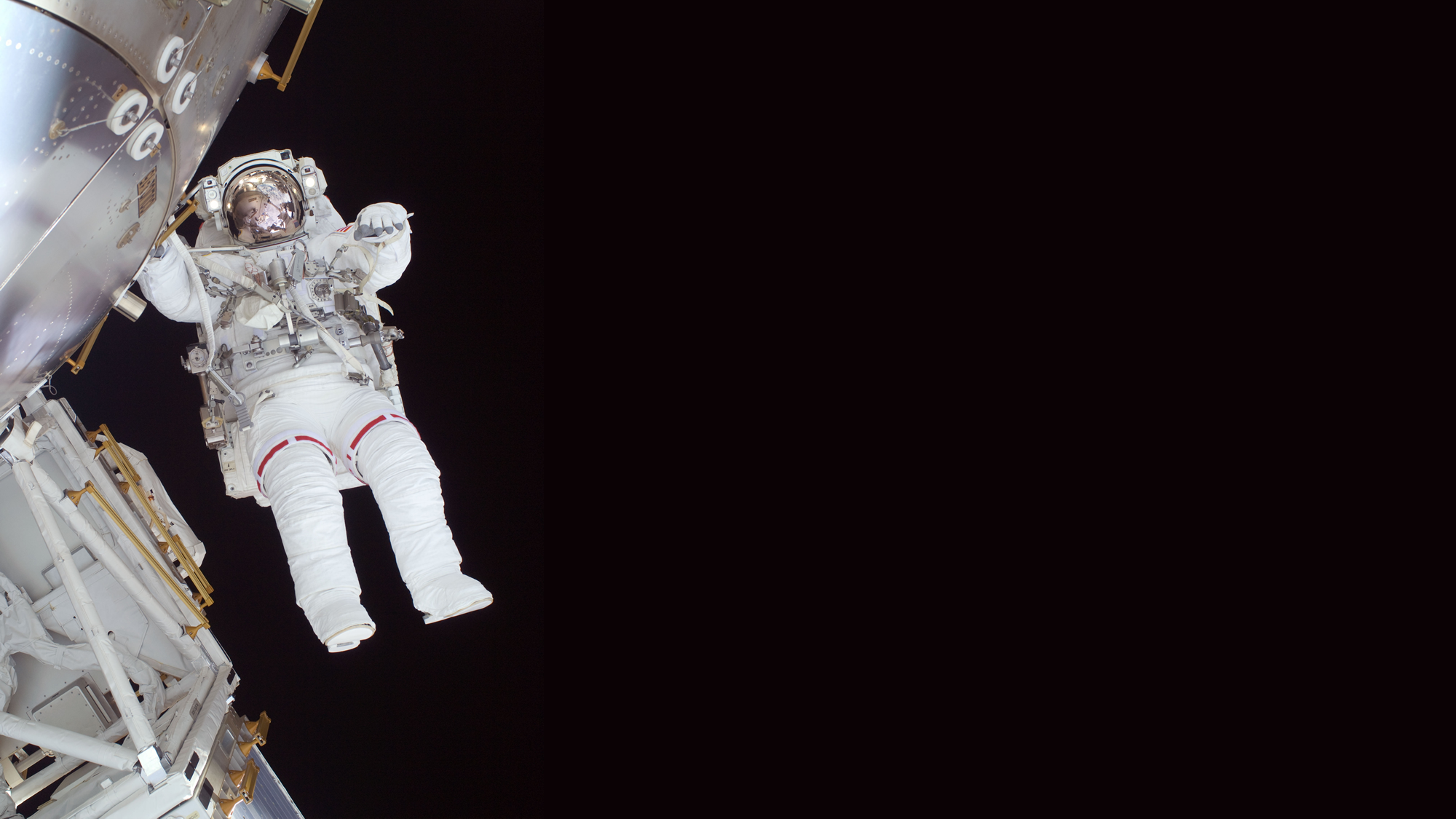 BY YUSHEN
活
生
太
空
多
事
趣
——
语文精品课件 二年级下册 6.4
授课老师：某某
授课时间：20XX
01  课前导读
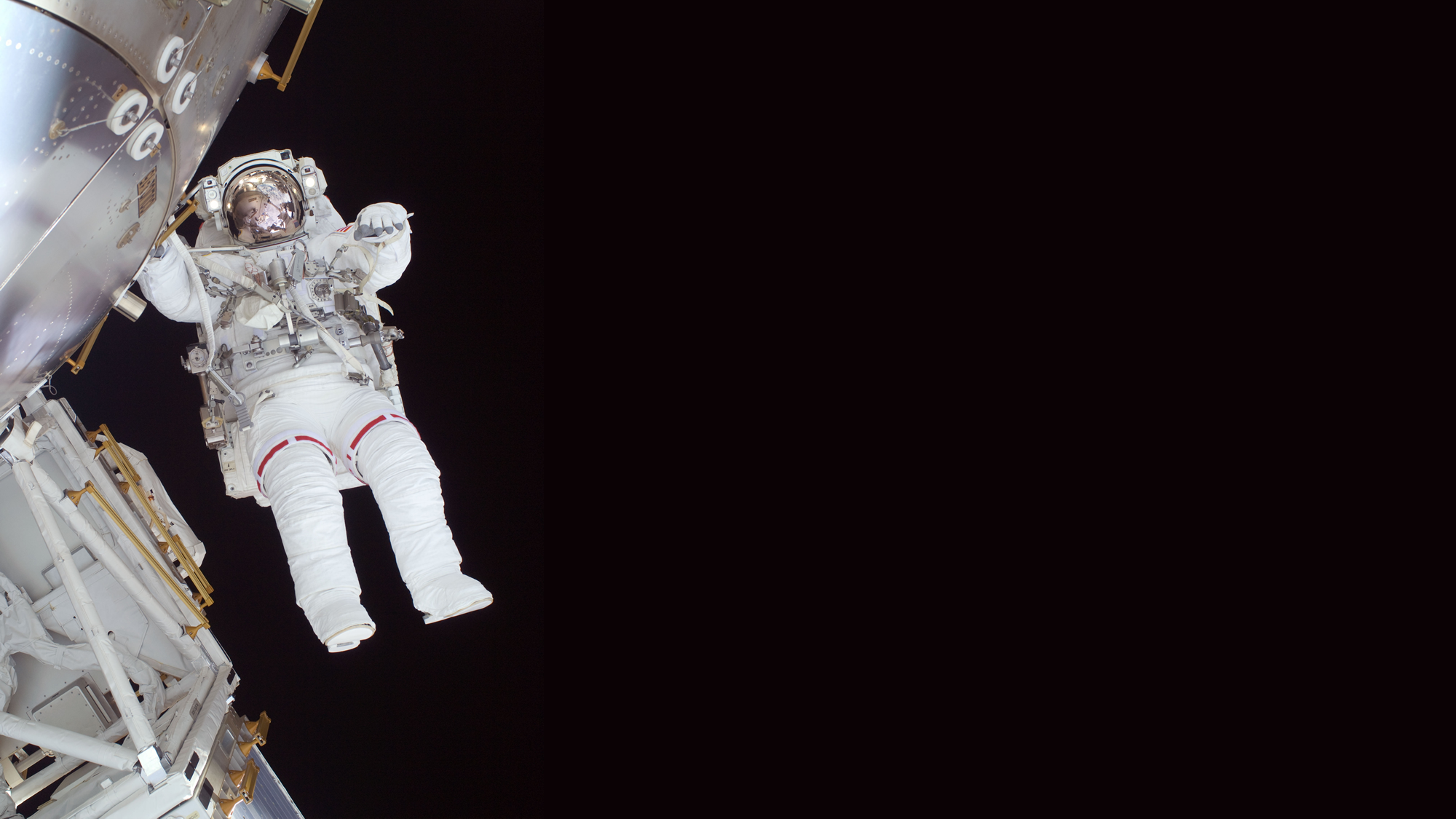 太空是个充满魅力的神奇世界，是我们人类一直向往与探索的地方。今天我们就来一起了解下,宇航员在太空到底是怎样生活的呢？
01  课前导读
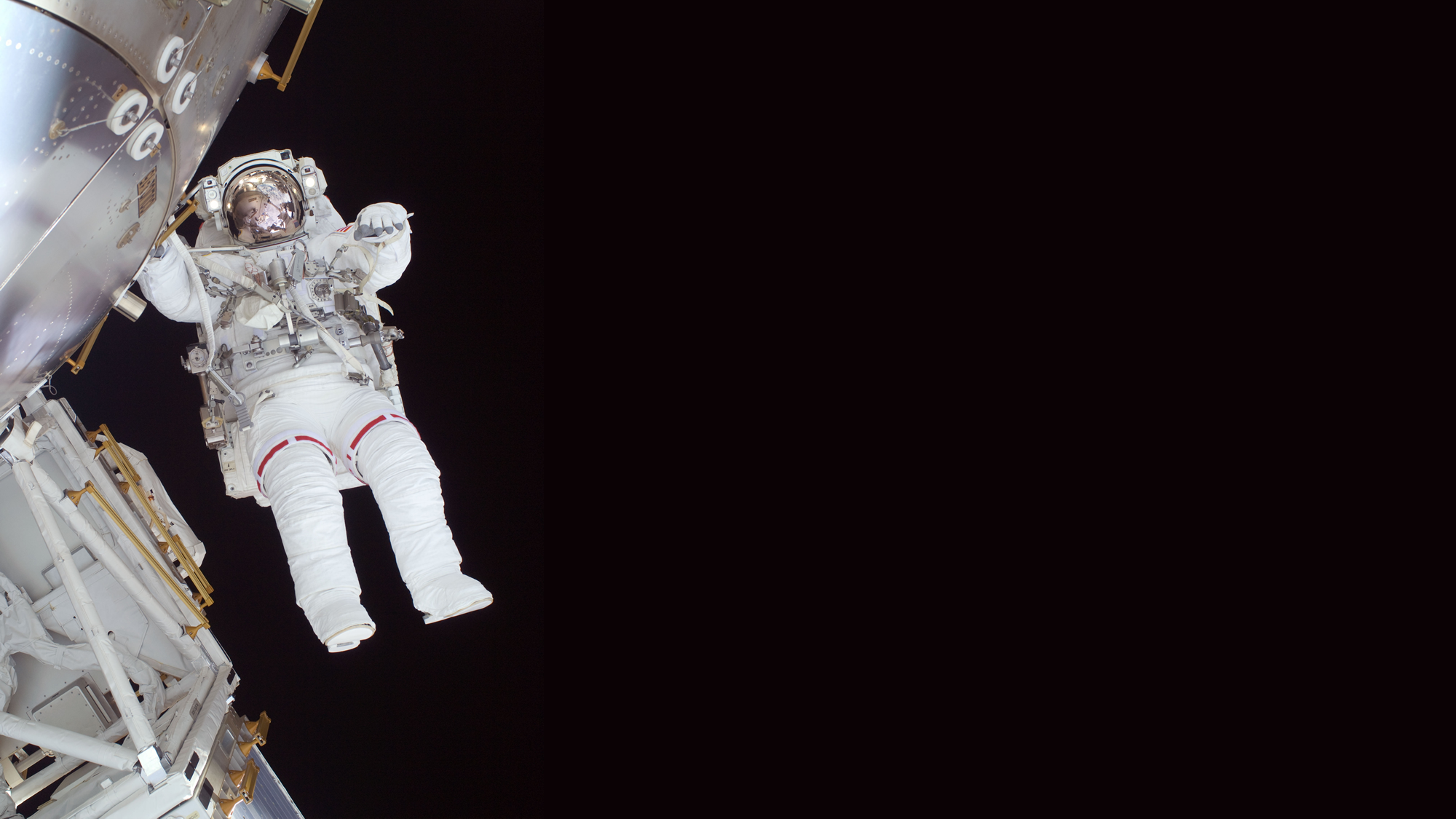 宇宙飞船
宇宙飞船是一种运送航天员、货物到达太空并安全返回的航天器。宇宙飞船可分为一次性使用与可重复使用两种类型。用运载火箭把飞船送入地球卫星轨道运行，然后再入大气层。
01  课前导读
（1）不认识的字可以看拼音，或者请教老师和同学。
（2）读准每一个字的字音，圈出生字词；
（3）读通每个句子，读不通顺的多读几遍；
（4）给每个自然段写上序号。
02  字词揭秘
我会认
航    宇    宙    稳    杯    饮     稍    舱
         
板    件    题    浴    室     密    固
hánɡ
yǔ
zhòu
wěn
bēi
yǐn
shāo
cānɡ
bǎn
jiàn
yù
shì
mì
tí
ɡù
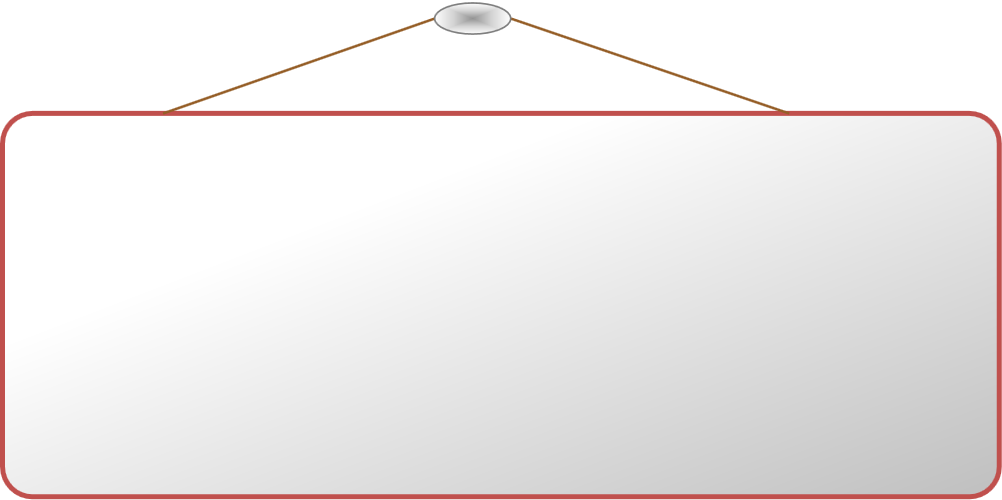 舒服：
必须：
安稳：
航天员：
02  字词揭秘
身体或精神上感到轻松愉快。  
表示事理上和情理上必要。   
平静，安定。
  驾驶航天器，并在航天中从事科学研究的人员。
02  字词揭秘
宙
失
宇
板
杯
易
室
容
浴
02  字词揭秘
yǔ
宇
结构：
部首：
组词：
造句：
书写指导：
上下
宀 
宇宙    天宇
长大了我要探索宇宙的奥秘。
     “宀”宽而扁， “丶”在竖中线上，
“于”第二横长在横中线上，竖钩在竖中线上。
02  字词揭秘
zhòu
宙
上下
宀 
宇宙   宙斯   
地球是苍茫宇宙里的一颗蓝色星球。 
   “宀”扁而宽，“由”的竖在竖中线上。
结构：
部首：
组词：
造句：
书写指导：
02  字词揭秘
bēi
杯
结构：
部首：
组词：
造句：
书写指导：
左右
木
杯子 水杯 
妈妈给我买了新水杯。     
      左窄右宽，“木”的末笔捺变点，
     第八笔是长点。
02  字词揭秘
shī
失
独体
大
失去   丢失
他在地震中失去了亲人。
      第三笔横在横中线上，第四笔是竖撇，在竖中线上起笔，要写得舒展。
结构：
部首：
组词：
造句：
书写指导：
02  字词揭秘
bǎn
板
结构：
部首：
组词：
造句：
书写指导：
左右
木
黑板   模板
课间，我把黑板擦得干干净净。   
       左窄右宽。“木”的末笔捺变点，
       第五笔起笔稍低于第二笔。
02  字词揭秘
rónɡ
容
结构：
部首：
组词：
造句：
书写指导：
上下 
宀
容易  笑容 
妈妈的脸上露出了笑容。
     “宀”宽而扁，“人”撇捺舒展，
     “口”小而扁。
02  字词揭秘
yì
易
结构：
部首：
组词：
造句：
书写指导：
上下
日 
容易   平易近人
这道题很容易。
    “日”窄小，横折钩要宽，第三撇舒展。
02  字词揭秘
yù
浴
结构：
部首：
组词：
造句：
书写指导：
左右
氵
沐浴   淋浴
我们沐浴在温暖的阳光下。
   “ 氵”呈弧形分布，“谷”的捺画舒展。
02  字词揭秘
shì
室
结构：
部首：
组词：
造句：
书写指导：
上下
宀
教室    浴室
我们在明亮的教室里学习。 
     “宀”要宽，“至”竖在竖中线上，
        最后一笔横稍长。
03  课文精讲
第一部分（第1自然段）总起全文，点明太空生活很有趣。
第二部分（第2-5自然段）分别从“睡觉、喝水、走路、洗澡”4个方面介绍在太空中生活的趣事。
第三部分（第6自然段）总结全文，照应开头，写太空生活很有趣。
再读课文，想一想课文写了什么？
这是一篇科学小品文，语言轻松活泼，浅显易懂，介绍了太空生活中新奇有趣的现象。
03  课文精讲
你知道航天员在太空中怎样生活吗？说起来还挺有趣呢！
设问句，总起全文。
太空生活挺有趣。
什么挺有趣？
在宇宙飞船里，站着睡觉和躺着睡觉一样舒服。不过，要想睡上一个安稳觉，航天员必须把自己绑在睡袋里。不然，翻一个身，就会飘到别处去了。
绑在睡袋里
在太空睡觉
平时睡觉
03  课文精讲
喝水的时候，如果用普通的杯子，即使把杯子倒过来，水也不会往下流。因为在宇宙飞船里，水失去了重量。航天员要想喝到水，得使用一种带吸管的饮水袋。
在宇宙飞船里走路更有趣。人稍一用力碰到舱体就会飘到半空中，咳嗽一声就有可能后退好几步。为了能平稳地走路，航天员都穿鞋底带钩的鞋子，好牢牢地钩住带网格的地板。
有趣
穿鞋底带钩的鞋子
03  课文精讲
在宇宙飞船里洗澡可不是一件容易的事，从喷头喷出的水总是飘浮在空中。
联系前文说说，洗澡有什么困难？
即使把杯子倒过来，水也不会往下流。
咳嗽一声就有可能后退好几步。
因为在宇宙飞船里，水失去了重量。
03  课文精讲
用什么办法来解决洗澡难题呢？
为了解决这个难题，科学家把淋浴室做成一个密封浴桶，或是一个密封浴罩，在淋浴室下边安装吸管，它可以把喷头喷出来的水朝一个方向吸。另外，航天员还需要把双脚固定起来，否则水一冲，就得翻跟头。
有趣
洗澡
特殊淋浴器
你看，在太空中生活，是不是很有趣？
反问句，总结全文
你知道航天员在太空中怎样生活吗？说起来还挺有趣呢！
03  课文精讲
课文主旨
本文向我们介绍了航天员在太空的有趣生活，启发我们要看到这些趣事背后的巨大作用，培养我们热爱科学、认真学习科学的精神。
04  课堂小结
太空吃饭讲究多
       太空餐桌是特别的，它具有磁性，能吸住刀、叉、勺、盘等餐具，桌上装有水冷却器和加热器。吃饭时，宇航员必须先把脚固定在地板上，把身体固定在座椅上，以免飘动。端碗要轻柔，动作太猛，饭会从碗里飘出去。饭菜夹住后，张嘴要快，闭嘴也要快，因为即使是放到嘴里的食物，不闭嘴它也会“飞”走。
04  课堂小结
同学们，浩瀚的太空，是人类最感神秘的地方，让我们从现在起就要努力学习科学文化知识，加强体育锻炼，使自己身体更强壮，知识更丰富，头脑更灵活，为将来人类的太空探索增添一份自己的力量，为祖国的发展和繁荣做贡献，为实现自己的理想努力吧!
04  课堂小结
总
太空生活很有趣
太空生活趣事多
睡觉：绑在睡袋里
喝水：用带吸管的饮水袋
分
走路：穿带钩的鞋
洗澡：用密封浴桶
总
太空生活趣事多
05  课堂练习
一、我会写同音字。
      yǔ                           liàng                       shì          
（     ）宙               重（    ）              教（     ）
（     ）毛               漂（    ）              不（     ）
宇
量
室
羽
亮
是
05  课堂练习
二、我会把下面词语排成一句话并加上标点。
（1）  宇航员    怎样    你    生活   知道   在太空中   吗
______________________________________________
（2） 自己    宇航员    绑在   睡觉   把   睡袋里
______________________________________________
你知道宇航员在太空中怎样生活吗？
宇航员把自己绑在睡袋里睡觉。
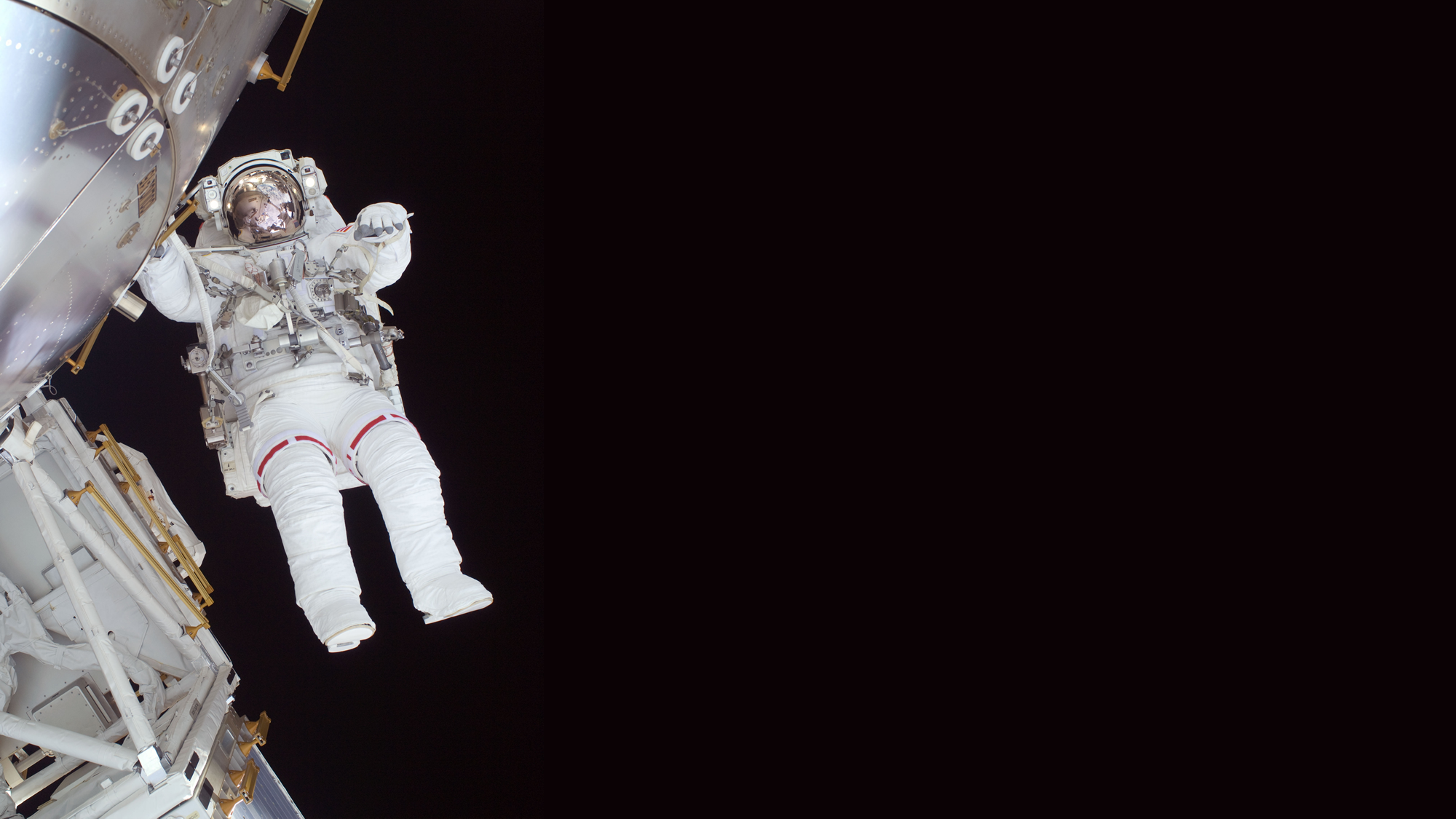 BY YUSHEN
活
生
太
空
多
事
趣
——
语文精品课件 二年级下册 6.4
授课老师：某某
授课时间：20XX